Environmental Impact AssessmentEIA
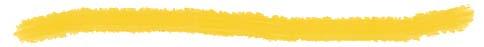 Thought of the Day
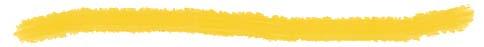 The Living in the Moment Concept
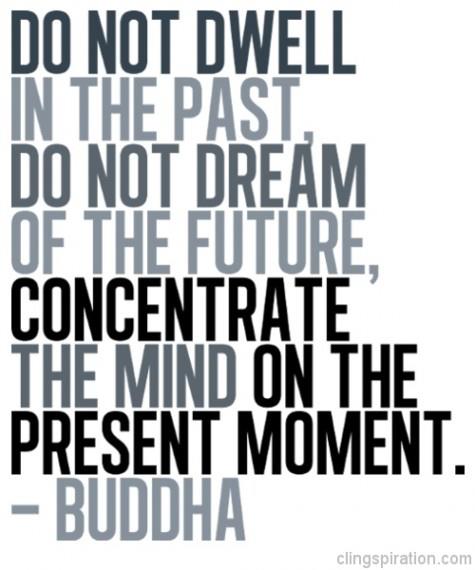 Environmental Impact Assessment
2
DOMAINS OF ENVIRONMENT
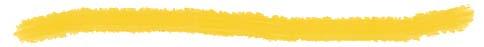 Physical
			• Air
			• Water
			• Land
Ecological 
			• Flora
			• Fauna
Socio-economic 
			• Social
			• Economic
			• Cultural
Environmental Impact Assessment
3
Environmental Impact AssessmentEIA
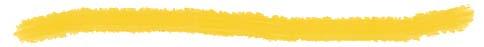 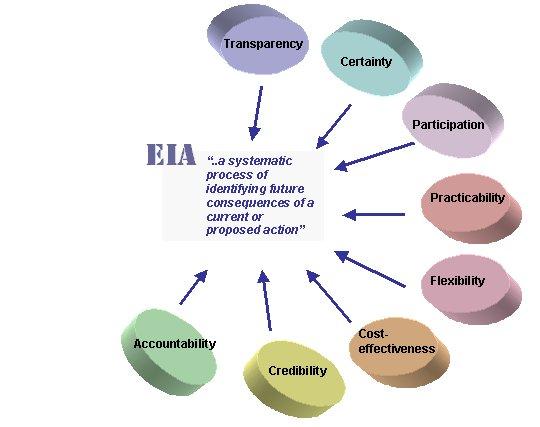 WHAT IS EIA?

An important procedure for ensuring that the likely effects of new development on the environment are fully understood and taken into account before the development is allowed to go ahead
Environmental Impact Assessment
4
What EIA can do?
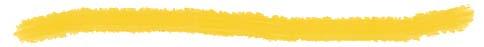 Modify and improve design
Ensure efficient resource use
Enhance social aspects
Identify measures for monitoring and managing impacts
Inform decision-making
Provide justification for a proposal
Environmental Impact Assessment
5
Origin of EIA in Pakistan
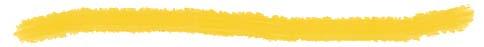 The EIA process was strengthened under Section 12 of Pakistan Environment Protection Act (PEPA), 1997
Guidelines were prepared with a thorough consultative process with the stakeholders
Initial Environmental  Examination IEE/EIA Regulations, 2000 notified.
Environmental Impact Assessment
6
Pakistan Environmental Protection Act 1997
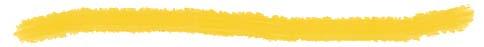 Penalties
Upto One Million Rupees (Rs 10,00,000) with a daily penalty of Rs 100,000
Environmental Tribunals
Judge
National Environmental Quality Standards (NEQS)
Arrest Warrants
Environmental Impact Assessment
7
List of Projects Requiring IEE/EIA
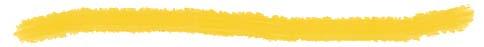 Agriculture, livestock and fisheries, etc.
Energy
Manufacturing and processing
Mining and mineral processing
Transport
Water management, dams, irrigation and flood protection
Waste Disposal
Urban development and tourism
Environmentally sensitive areas
Environmental Impact Assessment
8
FINANCIAL ASPECTS OF EIA
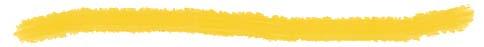 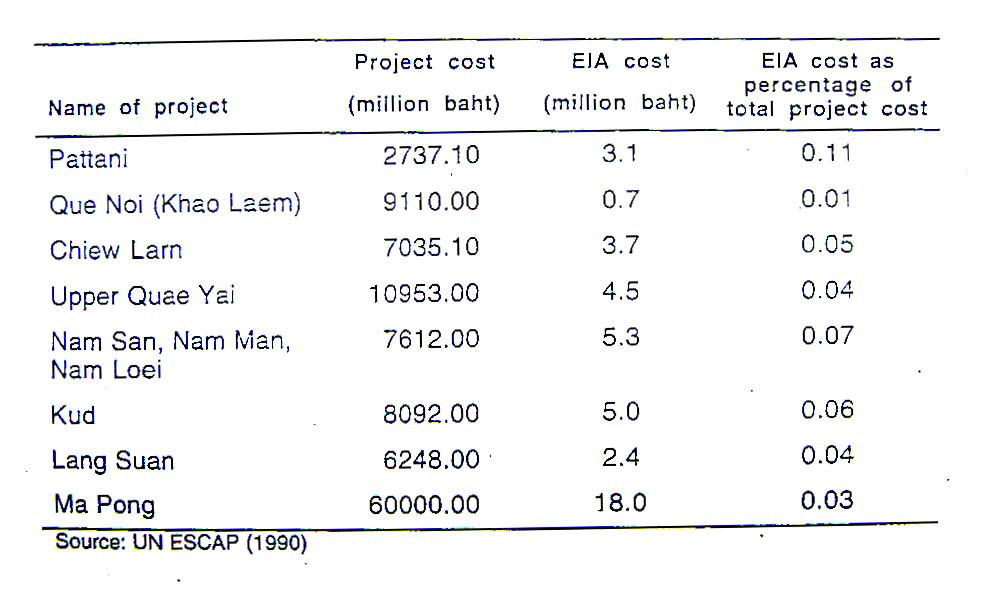 Environmental Impact Assessment
9
Description of a Project
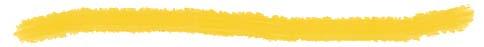 Type of project

Need for project

Location (use maps showing general location, specific location, project boundary and project site layout)

Size or magnitude of operation including any associated activities required by or for the project

Proposed schedule for approval and implementation

Description of the project including drawings showing project layout, components of project, etc. This information should be of the same type and extent as is included in feasibility reports for proposed projects, in order to give a clear picture of the project and its operations.
Environmental Impact Assessment
10
EIA processes in sequences of application
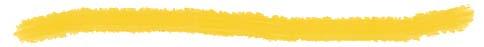 Project Screening
Scoping
Baseline Data Collection
Identification of Environmental Impacts
Impact Prediction Comparison of Alternatives
Comparison of Alternatives
Mitigation Measures
Public Consultation and Participation
Environmental Monitoring
Environmental Auditing
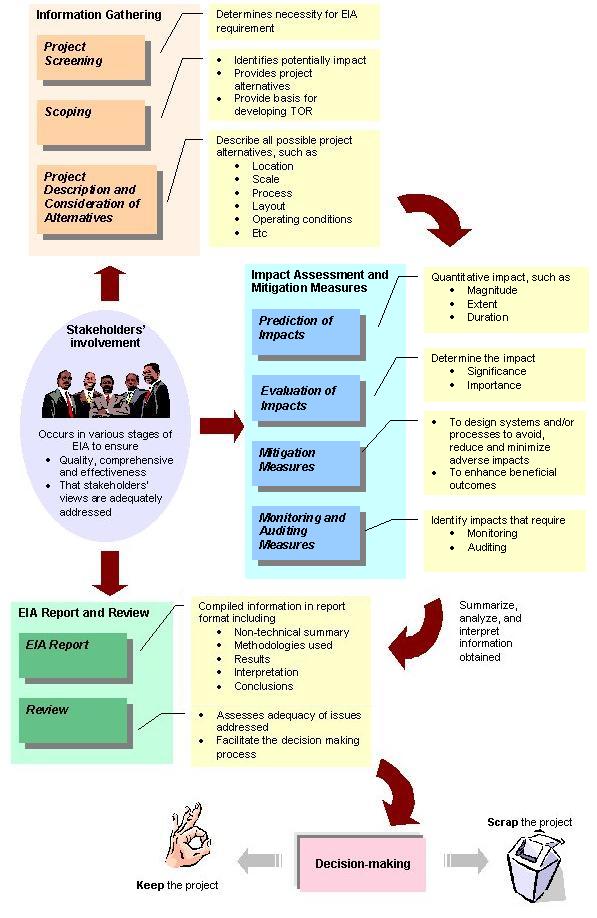 Environmental Impact Assessment
11
Screening
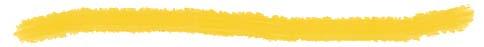 important to establish mechanisms by identifying projects which requires EIA, and this process of selection of project is referred to as "Screening“
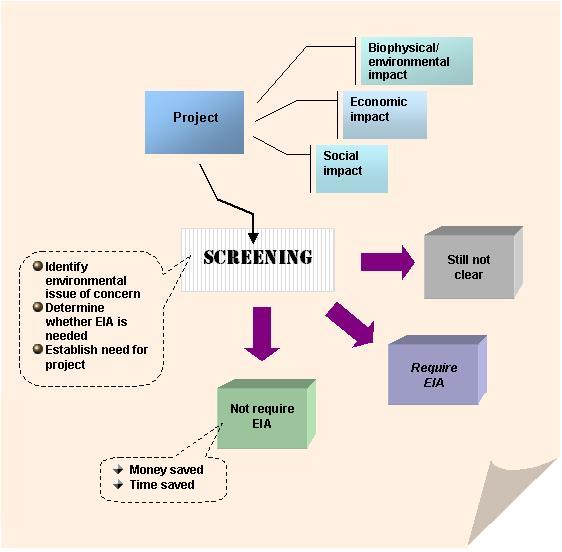 Environmental Impact Assessment
12
Project Scoping
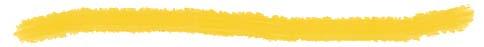 Scoping is to determine what should be the coverage or scope of the EIA study for a project proposal as having potentially significant environmental impacts.
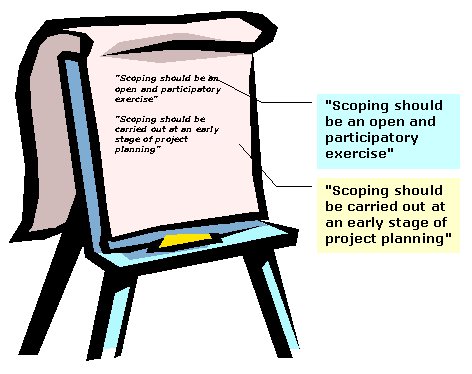 Environmental Impact Assessment
13
Baseline Data Collection
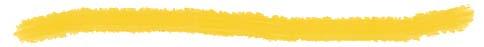 Baseline information is important reference point for conducting EIA.
The term "baseline" refers to the collection of background information on the biophysical, social and economic settings proposed project area.
Baseline data are collected for two main purposes:
to provide a description of the status and trends of environmental factors (e.g., air pollutant concentrations) against which predicted changes can be compared and evaluated in terms of importance, and
to provide a means of detecting actual change by monitoring once a project has been initiated
Environmental Impact Assessment
14
Identification of Environmental Impacts
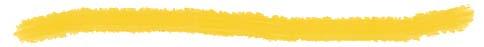 Biological and Physio-chemical Impacts
Social Impact
demographic impacts, socio-economic impacts, institutional impacts, gender impact
Cultural Impacts
Health Impact
Economic Impact
labor force requirements, size of investment, likely demographic changes
Environmental Impact Assessment
15
Impact Prediction Comparison of Alternatives
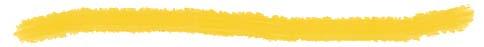 Considerations for Impact Prediction
Magnitude of Impact
Extent of Impact
Duration of Impact
Uncertainty in Impact Prediction
Environmental Impact Assessment
16
Comparison of Alternatives
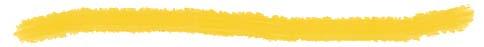 Qualitative approach
Quantitative approach
Ranking, rating or scaling approach
Weighting approach
Weighting-ranking/rating/scaling approach
Environmental Impact Assessment
17
ANALYSIS OF ALTERNATIVES
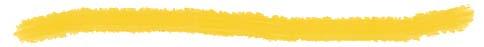 No Project Option
Location/Alignment Alternatives
Process/Design Alternatives
Demand/Activity Alternatives
Scheduling Alternatives
Input Alternatives
Environmental Impact Assessment
18
Lahore Sports City
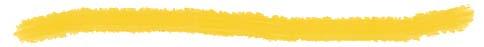 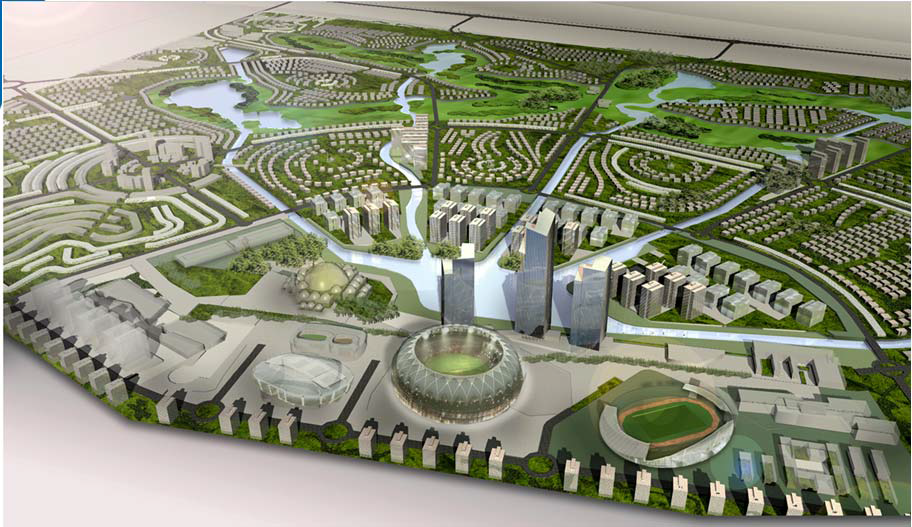 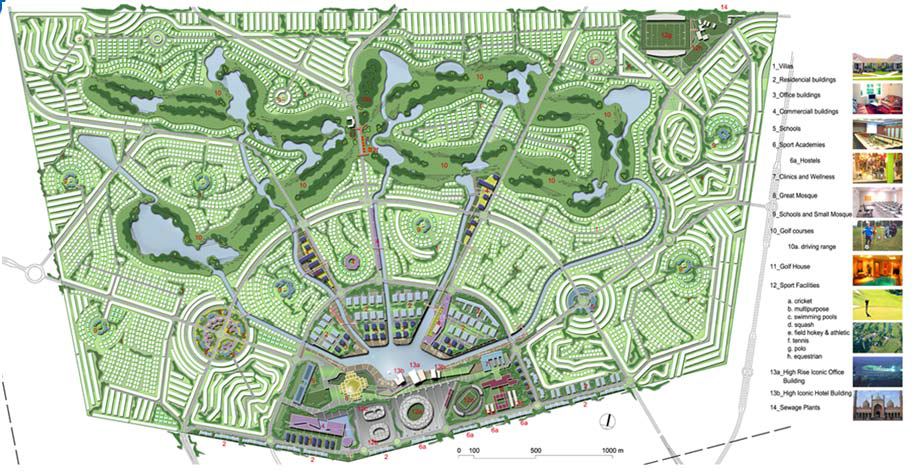 Environmental Impact Assessment
19
Lahore Sports City(Site Screening Criteria)
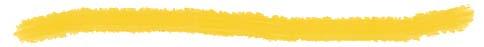 Accessibility
Land use and Land availability
Aesthetics
Water Availability
Potential of Infrastructure Development
Environmental and Social Issues
Environmental Impact Assessment
20
Site Options
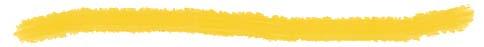 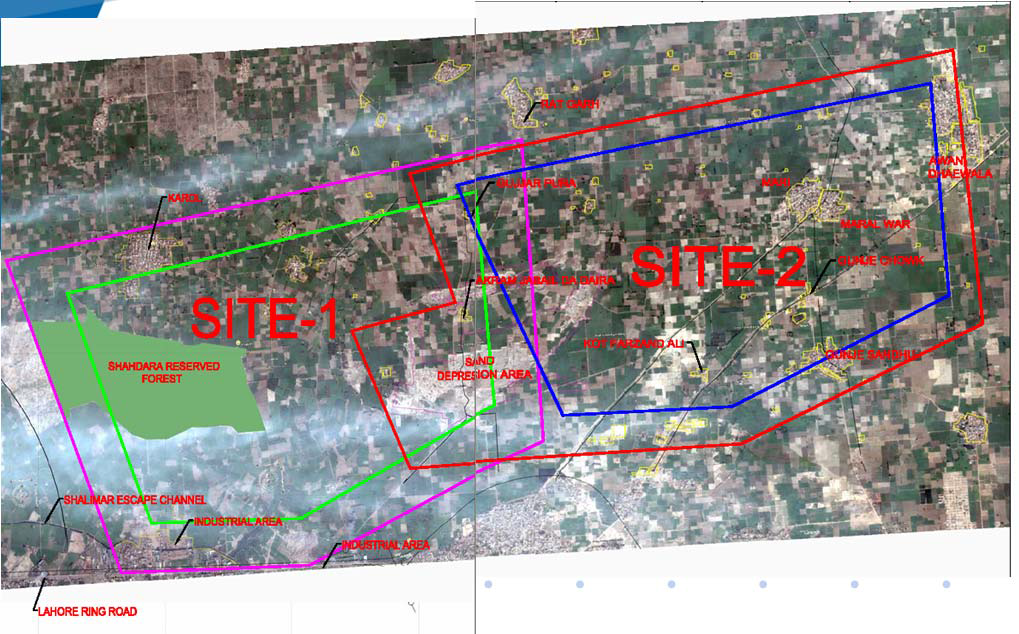 Environmental Impact Assessment
21
Key elements for assessing impact significance
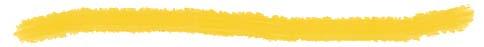 Ecological
effects on plant and animal habitat
rare and endangered species
ecosystem resilience, sensitivity, bio-diversity and carrying capacity
viability of local species populations

Environmental Standards
Social and Economical
effects on human health and safety
potential loss of species with current or potential value, or commercially available production (farmland)
recreational or aesthetic value
demands on public resources such as social service
demands on transportation and other infrastructures
demographic effects
Environmental Impact Assessment
22
Mitigation Measures
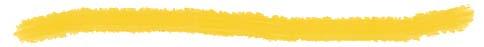 recommended actions to reduce, avoid or offset the potential adverse environmental consequences of development activities
maximize project benefits
minimize undesirable impacts
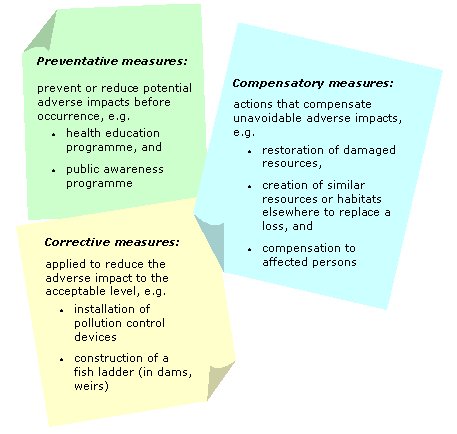 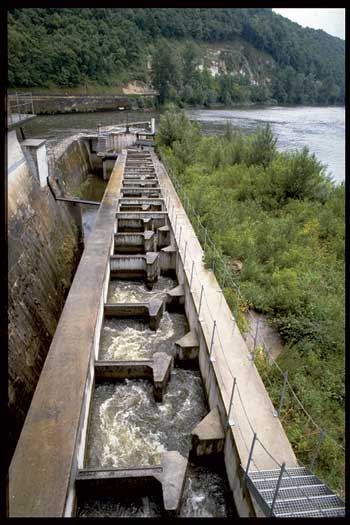 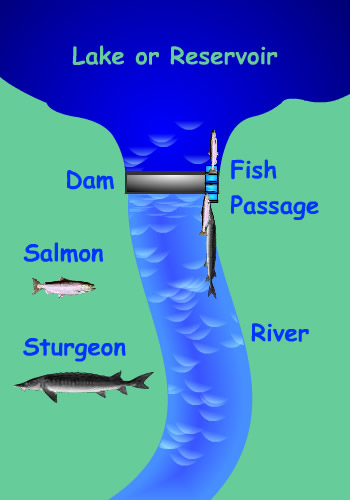 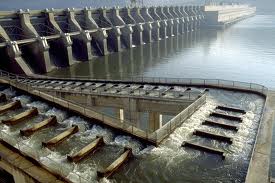 Environmental Impact Assessment
23
Mitigation Measures
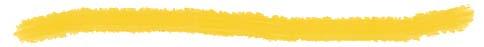 Mitigation measures requires funding
Mitigation measures should be integrated in the project design
Mitigation measures is not limited to one point in the EIA process
Link between mitigation and monitoring
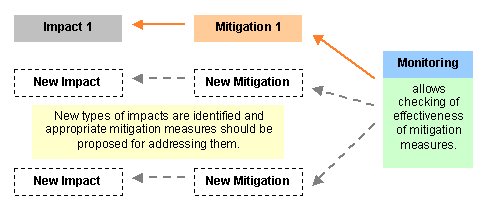 Environmental Impact Assessment
24
Public Consultation and Participation
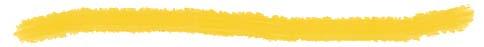 Local people
Project beneficiaries
NGOs
Voluntary organizations
Private sector
National/local governments
Scientist/experts
Private sector
Environmental Impact Assessment
25
Methods for stakeholder involvement
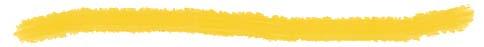 Public meetings
Advisory panels
Public information centers
Interviews
Questionnaires
Participatory Appraisal techniques
Environmental Impact Assessment
26
Environmental Monitoring
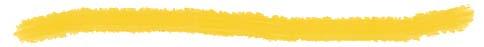 an activity undertaken to provide specific information on the characteristics and functions of environmental and social variables in space and time
Environmental monitoring is therefore one of the most important components of an EIA
ensuring that impacts do not exceed the legal standards
checking the implementation of mitigation measures in the manner described in the EIA report
providing early warning of potential environmental damages
Environmental Impact Assessment
27
Principles of Monitoring
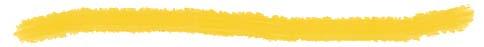 Determine the indicators to be used in monitoring activities
Collection of meaningful and relevant information
Application of measurable criteria in relation to chosen indicators
Reviewing objective judgments   on the information collected
Draw tangible conclusions based on the processing of information
Making rational decision based on the conclusion drawn
Recommendation of improved mitigation measures to be undertaken
Environmental Impact Assessment
28
Types of Monitoring
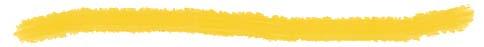 Baseline Monitoring
pre-audit study
Impact Monitoring
Compliance Monitoring
Environmental Impact Assessment
29
Environmental Auditing
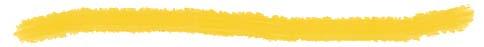 an audit assess the actual environmental impact
the accuracy of prediction
the effectiveness of environmental impact mitigation
enhancement measures
the functioning of monitoring mechanisms
Environmental Impact Assessment
30
Types of Audit
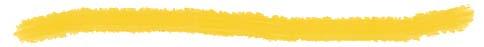 Decision Point Audit
Implementation Audit
Performance Audit
Project Impact Audit
Predictive Technique Audit
EIA Procedures Audit
Environmental Impact Assessment
31
Environmental Auditing Plan
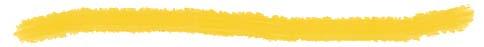 condition of natural/social/economical resources prior to project implementation
mitigation measures implemented are effective to control adverse impact
degraded landscape have been restored into original condition
effect on the local economy of project implementation
Environmental Impact Assessment
32
Public Hearing
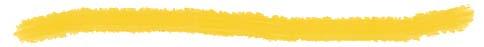 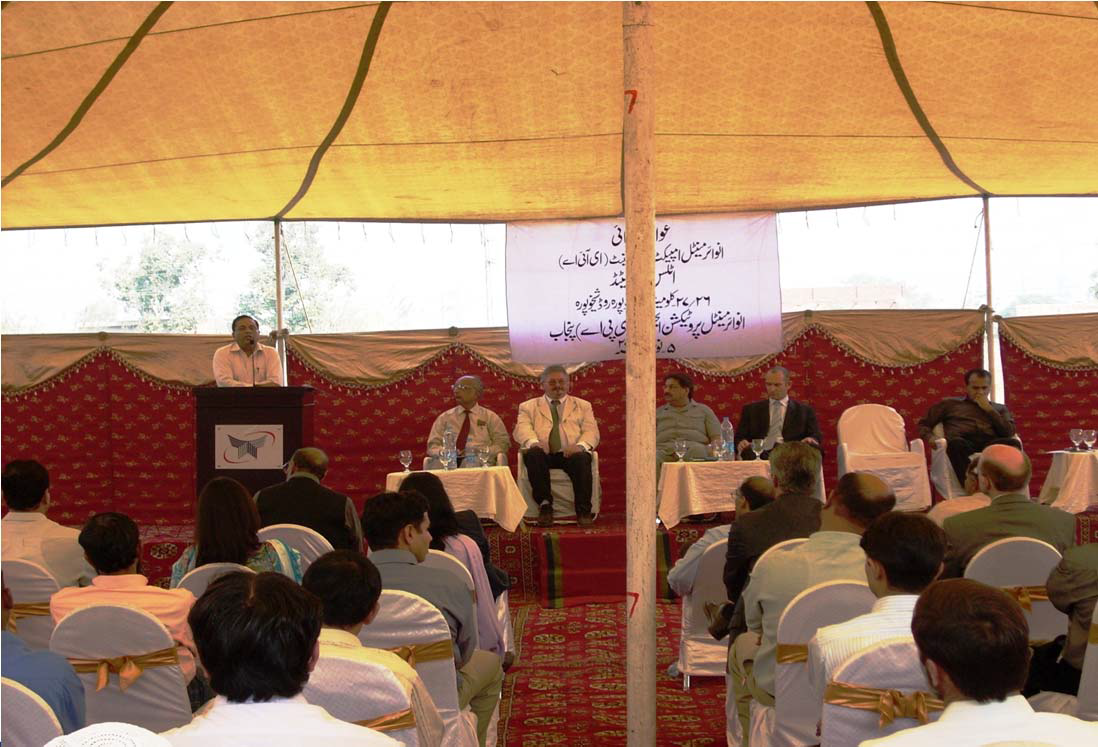 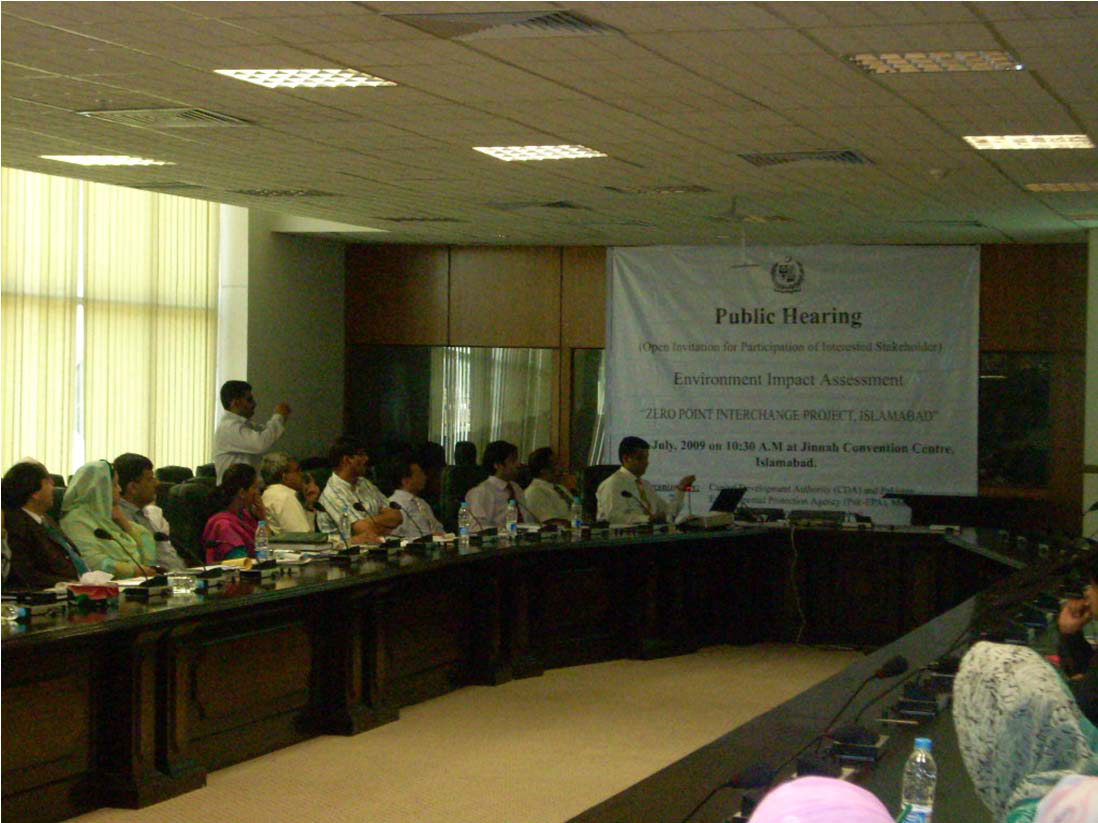 Public Hearing of Environmental Impact Assessment of 225 MW Thermal Power RFO Fired Power Plant Near Sheikhupura
Public Hearing of Zero Point Interchange
Environmental Impact Assessment
33
Public Hearing
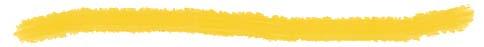 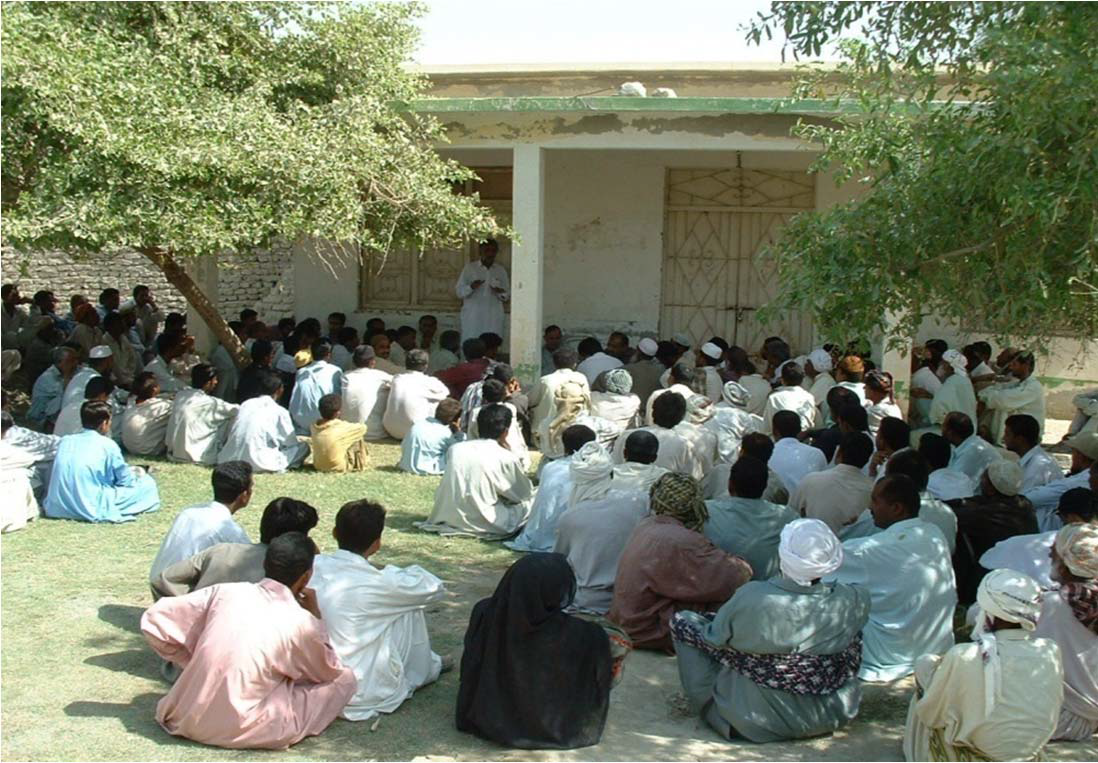 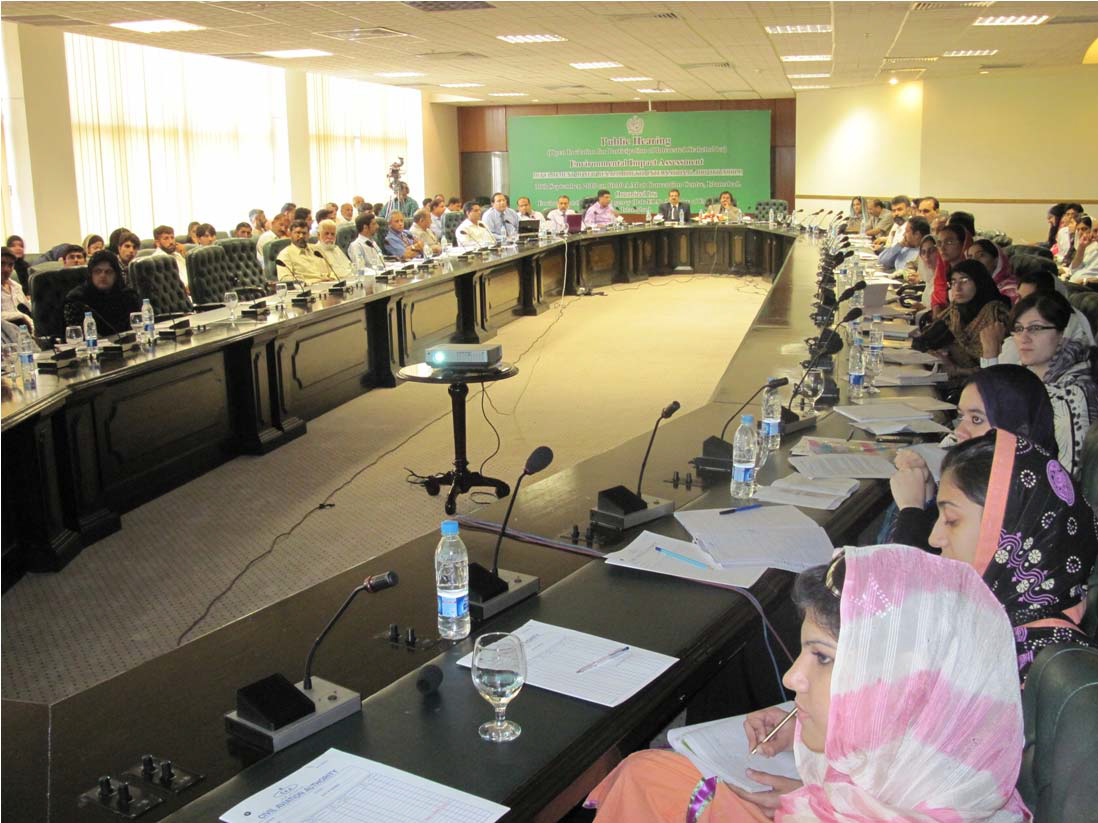 Public Consultation for Mirani Dam Project
Public Hearing of Benazir Bhutto International Airport
Environmental Impact Assessment
34
Transplantation of Trees
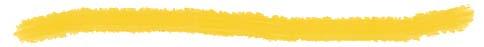 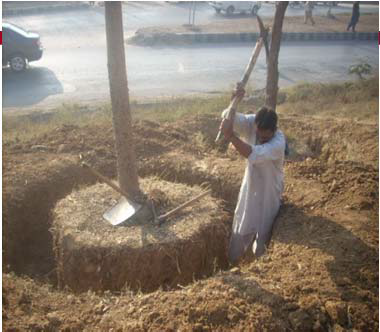 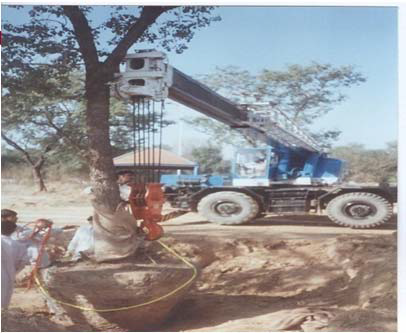 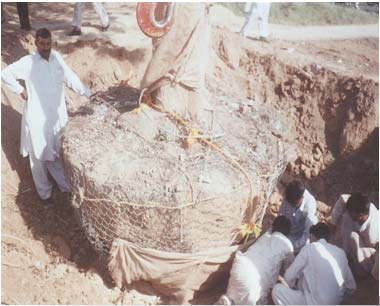 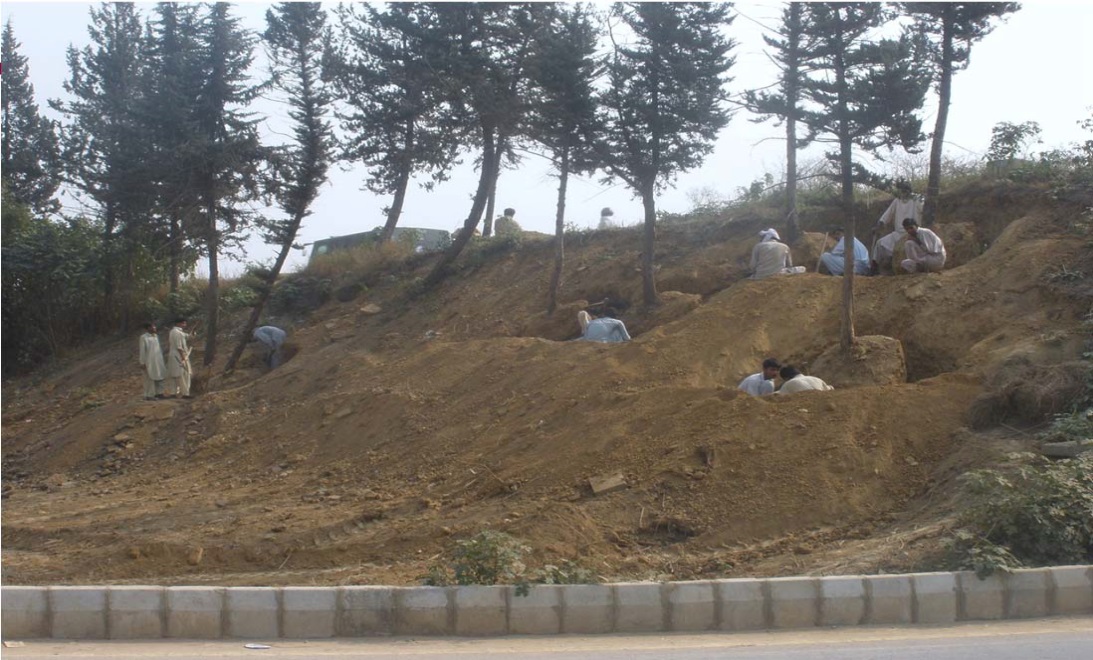 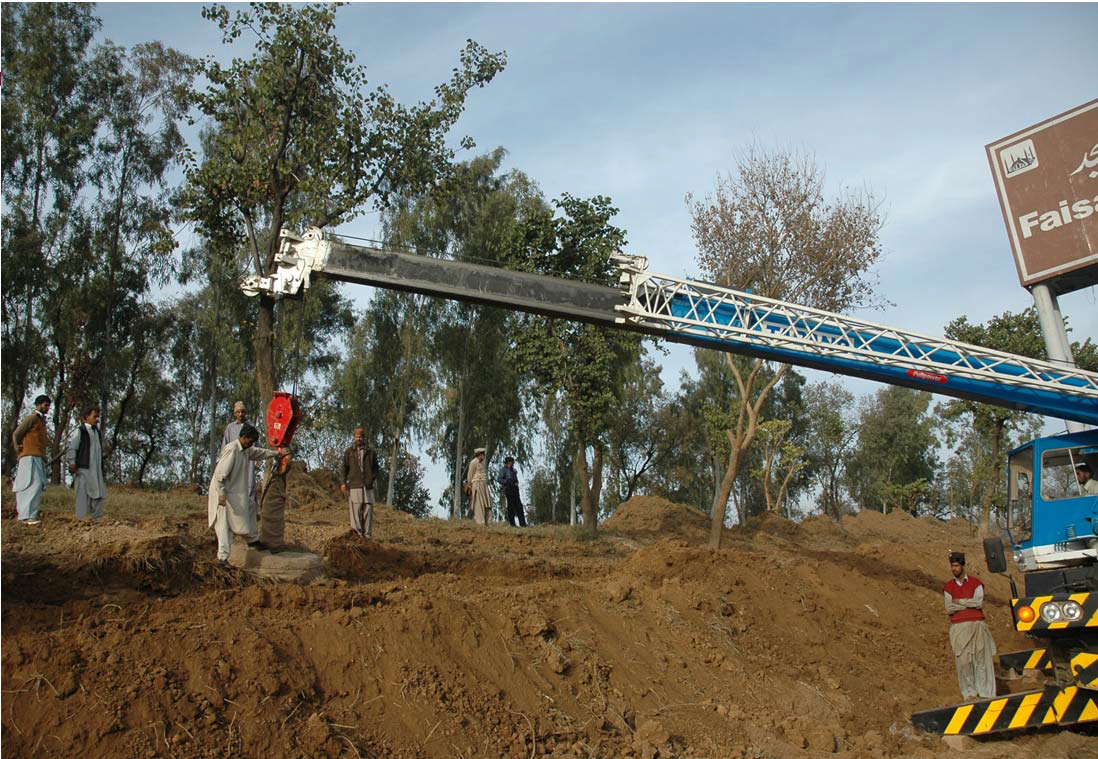 Environmental Impact Assessment
35
Transplantation of Trees
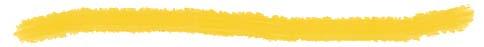 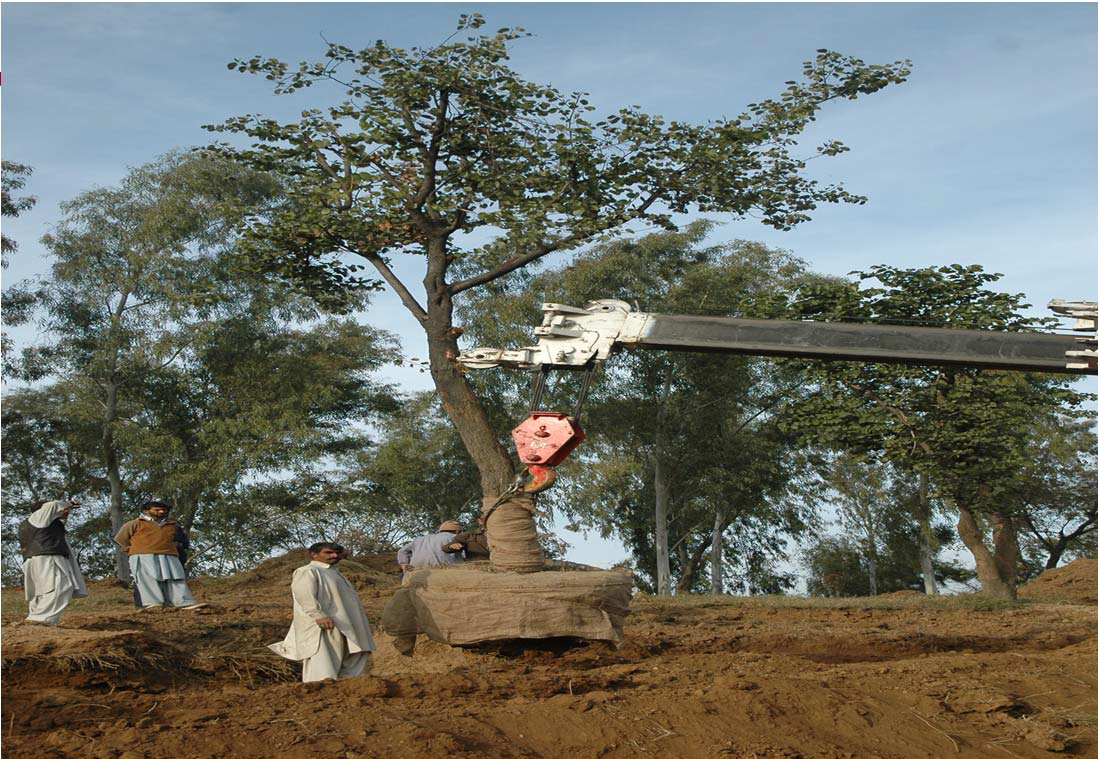 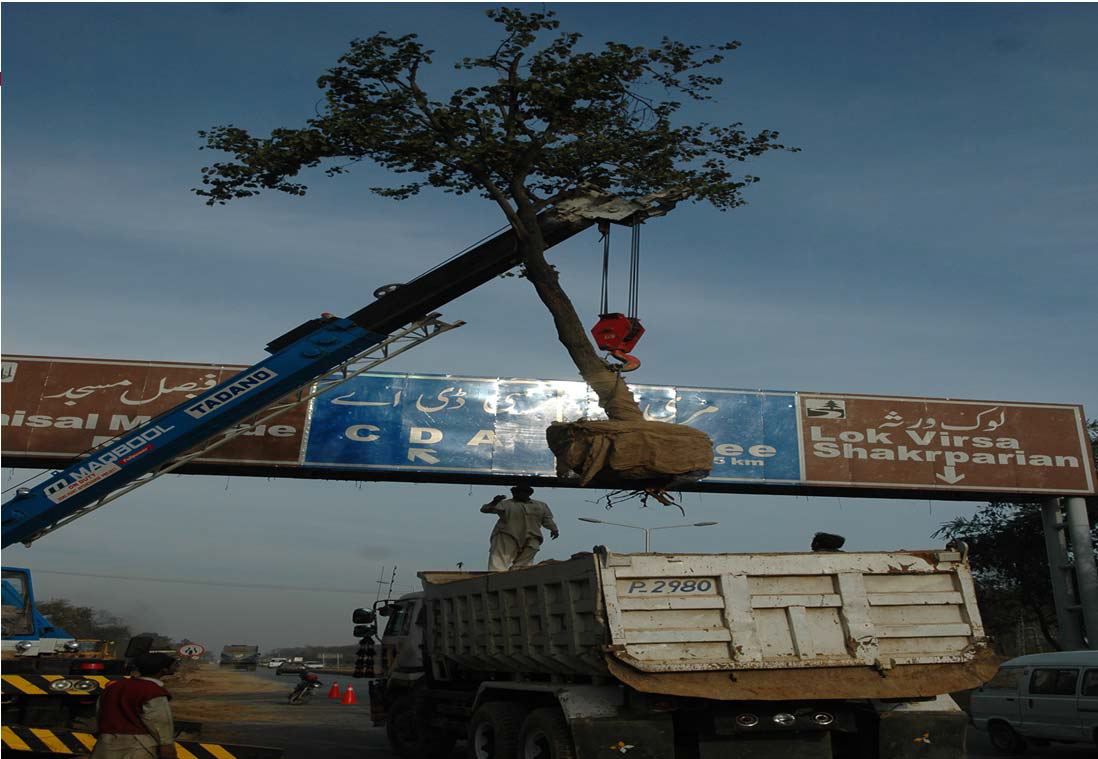 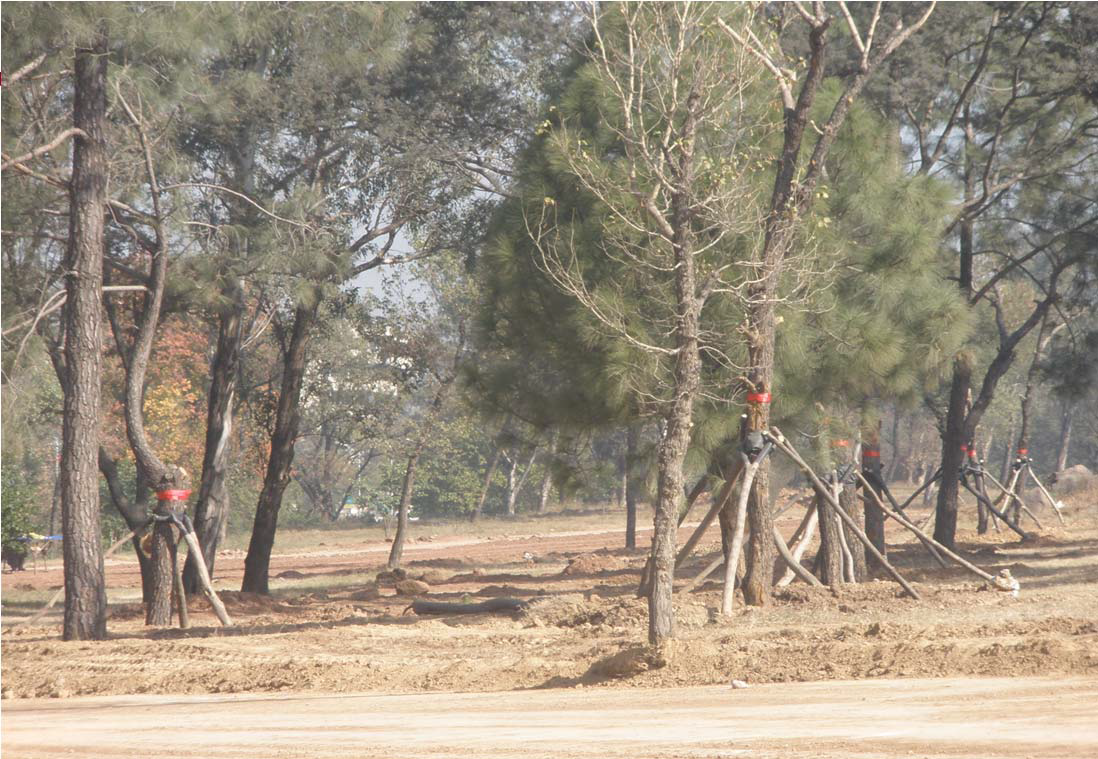 Environmental Impact Assessment
36
Mangla Dam Raising Project
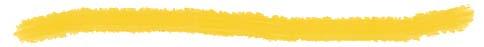 A population of about 50,000 persons is being affected
About 8000 houses and other buildings are being affected
A total of 6,388 hectares of land (residential, agriculture and barren) is to be acquired
28 brick kilns will be abandoned
An unprecedented and very attractive compensation package for the affectees has been provided
Pakistan Resettlement Policy is being followed for the resettlement and compensation process
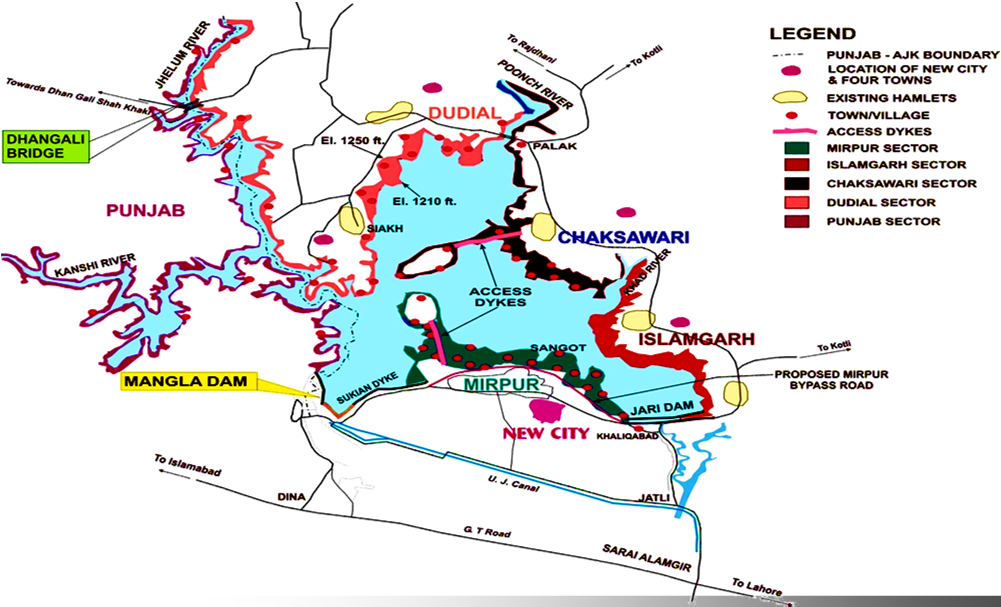 Environmental Impact Assessment
37
EIA Flow Chart
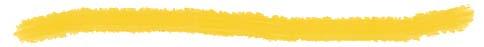 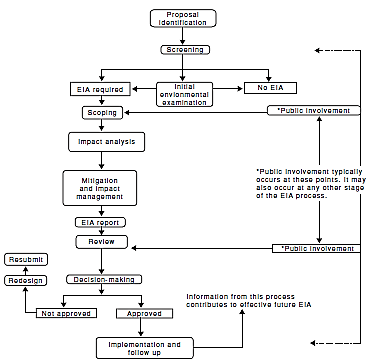 Environmental Impact Assessment
38
Strategic Environment AssessmentSEA
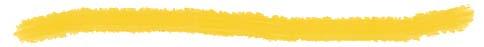 Strategic Environmental AssessmentSEA
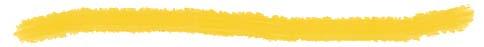 Social Impact Assessment (SIA)
Cumulative Impact Assessment (CIA)
Environmental and Social Impact Assessment (ESIA)
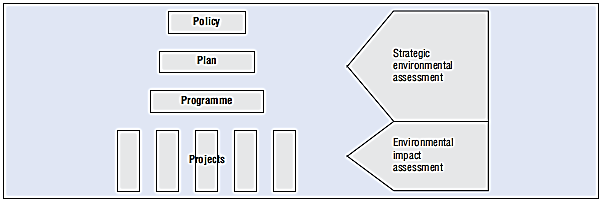 Environmental Impact Assessment
40
Environmental Impact Assessment
41
Tools for predicting environmental and socio-economic effects
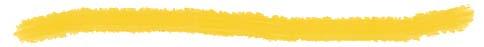 Modeling or forecasting of direct environmental effects
Matrices and network analysis
Participatory or consultative techniques
Geographical information systems as a tool to analyze, organize and present information
Environmental Impact Assessment
42
Tools for analyzing and comparing options
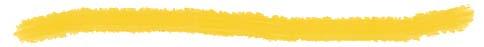 Scenario analysis and multi-criteria analysis
Risk analysis or assessment
Cost benefit analysis
Opinion surveys to identify priorities
Environmental Impact Assessment
43
A continuum of SEA application
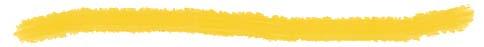 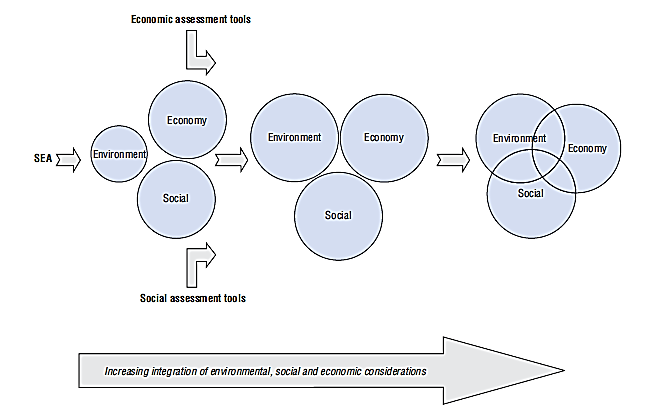 Environmental Impact Assessment
44
SEA benefits at a glance
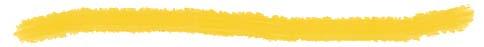 Supporting the integration of environment and development
Providing environmental-based evidence to support informed decisions
Improving the identification of new opportunities
Preventing costly mistakes
Building public engagement in decision making for improved governance
Facilitating transboundary co-operation
Environmental Impact Assessment
45
Thermal Power Generation Policy, Pakistan: an early SEA would have helped
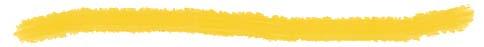 In the mid 1990s, rapidly expanding industrial activity, increasing population
Pakistan’s Government decided to stimulate increased power generation
Independent Power Plants Policy (IPPs) provided incentives for investments in thermal power generation
No SEA was made; instead investors had to submit an EIA without considering potential cumulative effects
Investors given freedom to choose the site, technology and the fuel
plants were installed with little or no pollution control devices
Leading energy experts and the WAPDA raised objections to the policy but were ignored
EIA used down-stream decision making approach
individual projects, especially after deciding the site, technology and fuel
thermal power stations using high-sulphur furnace oil became clustered in one city and added to the already polluted air
Alternatively, they were developed in a scattered way in remote places, which made it difficult to connect them with the national grid system
Key costs
Increased pollution
Relocation of plants – following public pressure and lobbying – at considerable cost
Delayed delivery of energy
Environmental Impact Assessment
46
The Circular Debt of Pakistan
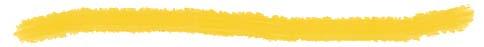 According to USAID report on the Causes and Impacts of Power Sector Circular Debt in Pakistan 
in 2008, the circular debt was Rs 161.21 billion 
increased to Rs 235.65 billion in 2009
circular debt in 2010 increased to Rs 365.66 billion 
in 2011, this amount swelled to Rs 537.53 billion
During the current fiscal year circular debt increased to Rs 872.41 billion
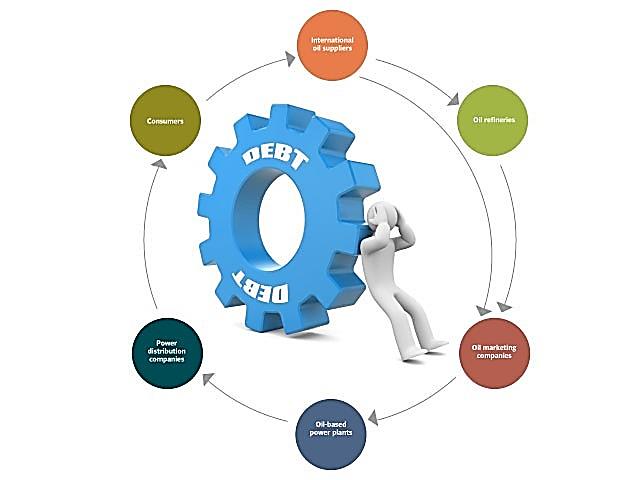 Environmental Impact Assessment
47
Policy SEA Process Steps
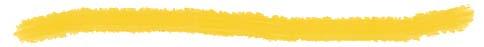 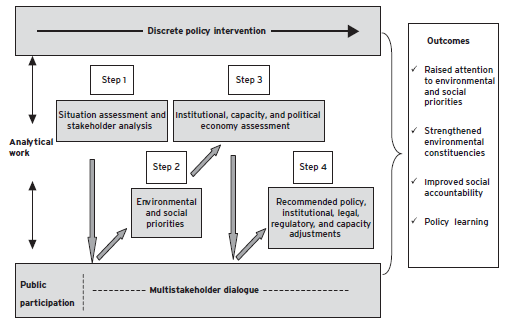 Environmental Impact Assessment
48
Conceptual Model of SEA
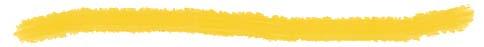 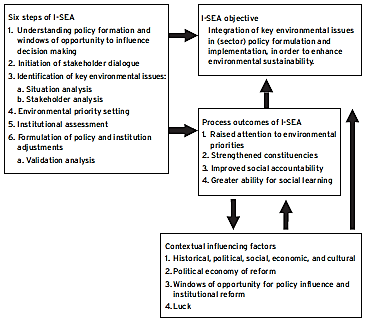 Environmental Impact Assessment
49
Reducing Emissions from Deforestation and Degradation (REDD+)
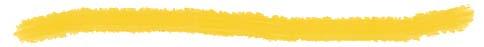 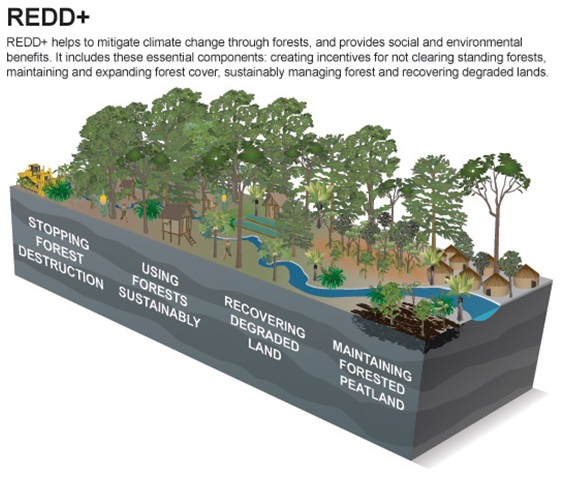 Environmental Impact Assessment
50
Thank You
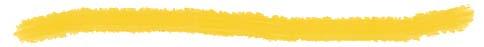 Environmental Impact Assessment
51